Vízben és vízparton élő kétéltűek és hüllők
Obojživeľníky a plazy žijúce vo vode a v jej okolí
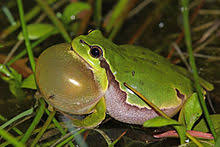 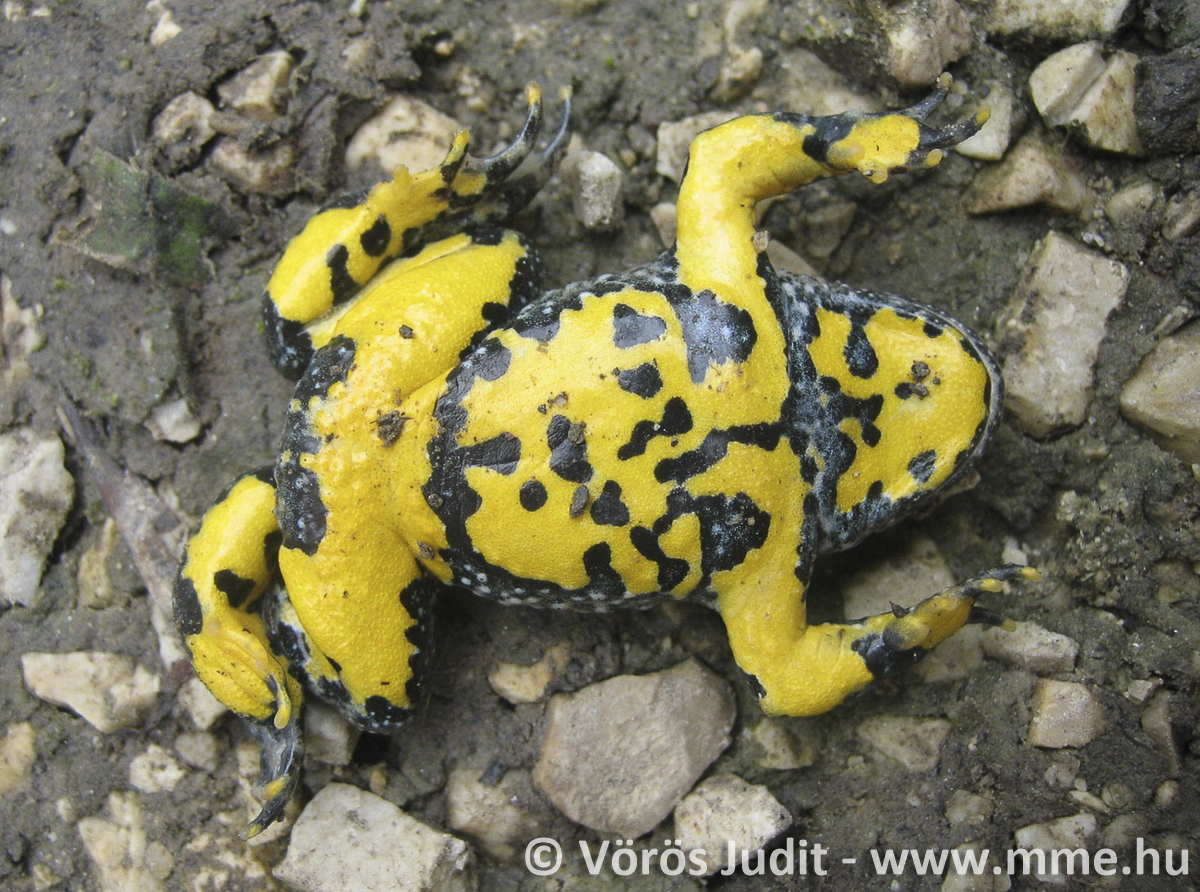 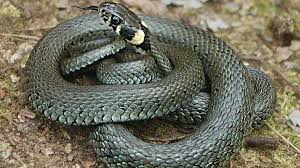 Fazekas Ágota
Kétéltűek:
       -  testfelépítése:
                 1. fej: - széles száj a csapónyelvvel
                           - hanghólyagok (hímeknek)
                 2. törzs
                 3. mellső és hátsó végtagok: - békáknál ugróláb
                                                               - úszóhártya az ujjak közt
                 4. farok: - békáknál csak lárvastádiumban (ebihal) van
                                - gőtéknél és szalamandráknál felnőtt korukban is van
        - nyálkás bőr méregmirigyekkel (varangyok, szalamandrák)                                                                          
                                fontos a bőrlégzésben
        - ivaros szaporodás: ikrák                 ebihalak              felnőtt egyed  
        - jelentőség: a.) fontos részei a tápl.láncnak
b.) nagyon hasznosak, mivel rovarokkal tápl.          rovarevők 
                  c.) részt vesznek a biológiai egyensúly fenntartásában
     - fajok: 1. zöld levelibéka (rosnička stromová), V
                  2. sárgahasú unka (kunka žltobruchá), V
                  3. pettyes gőte (mlok bodkovaný), V
                  4. foltos szalamandra (salamandra škvrnitá), V
   1.                                  2.                                    3.                 4.
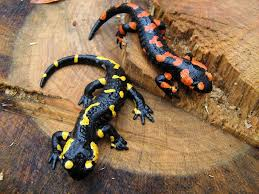 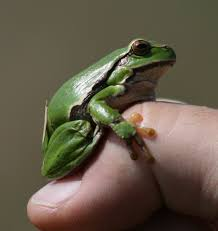 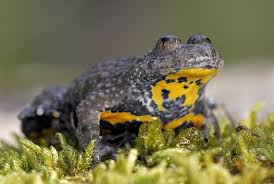 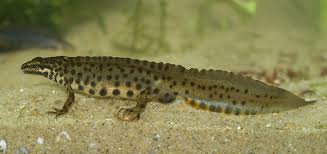 Hüllők: - testfelépítésük hasonlít a kétéltűekéhez néhány kivétellel: 
                     - száraz bőrük van 
                     - kígyóknak és a lábatlan gyíkoknak visszafejlődtek a végtagjaik
                     - bőrszerű tojásokkal szaporodnak
                     - szaporodásuk nem vízhez kötött 
             - jelentőségük: a.) ragadozók          fontosak a biológiai egyensúly fenntart.
                                     b.) tápl.: - kígyók: rágcsálókkal, békákkal, halakkal tápl.
                                                   - teknősök: rovarokkal,    - // -    ,    - // -     - // - 
            - fajok: 1. vízisikló (užovka obojková), V
                        2. mocsári teknős (korytnačka močiarna),V
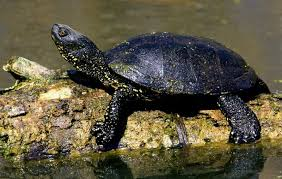 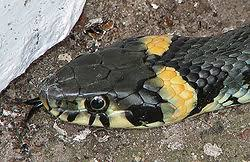 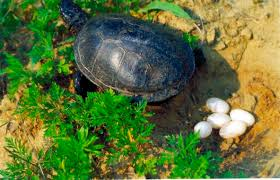 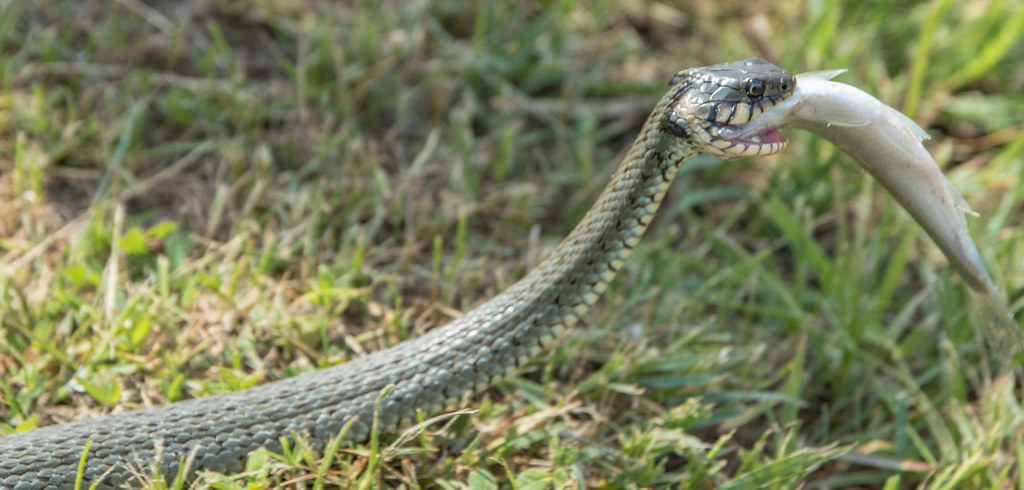 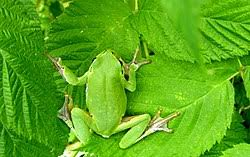 Sárgahasú és a vöröshasú unka:
unkareflex:  ha veszélyben érzik magukat, akkor hanyattvetik magukat és megmutatják a hasuk riasztó színét
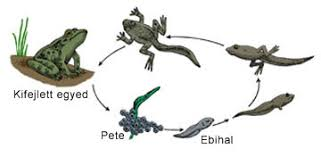 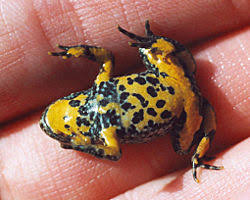 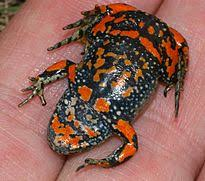 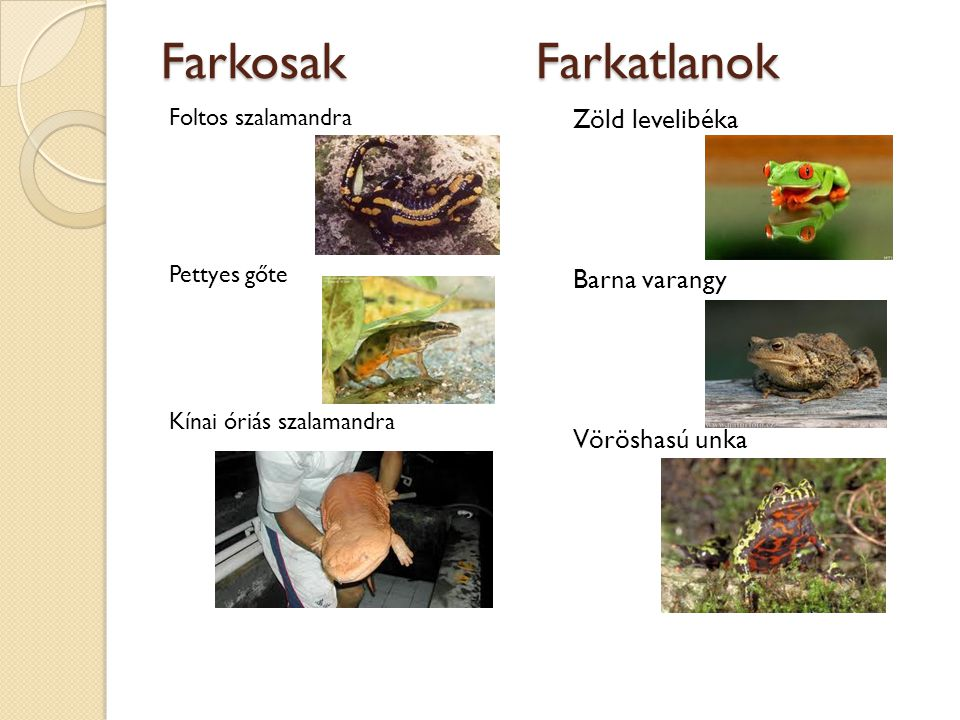